Viewers by Streaming Service
Scan or click to access more streaming insights
Almost all streaming services have increased their viewership by double-digits since the pandemic
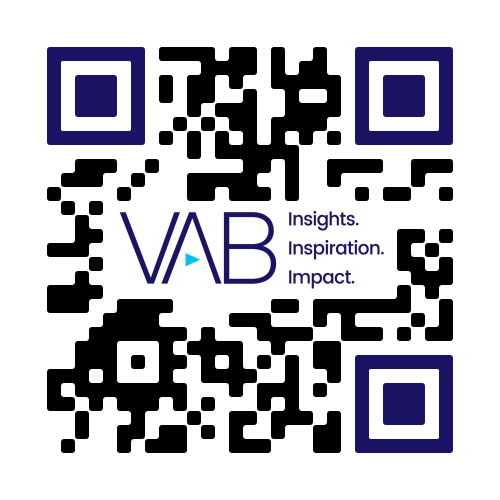 U.S. Streaming Viewers by Service
2024
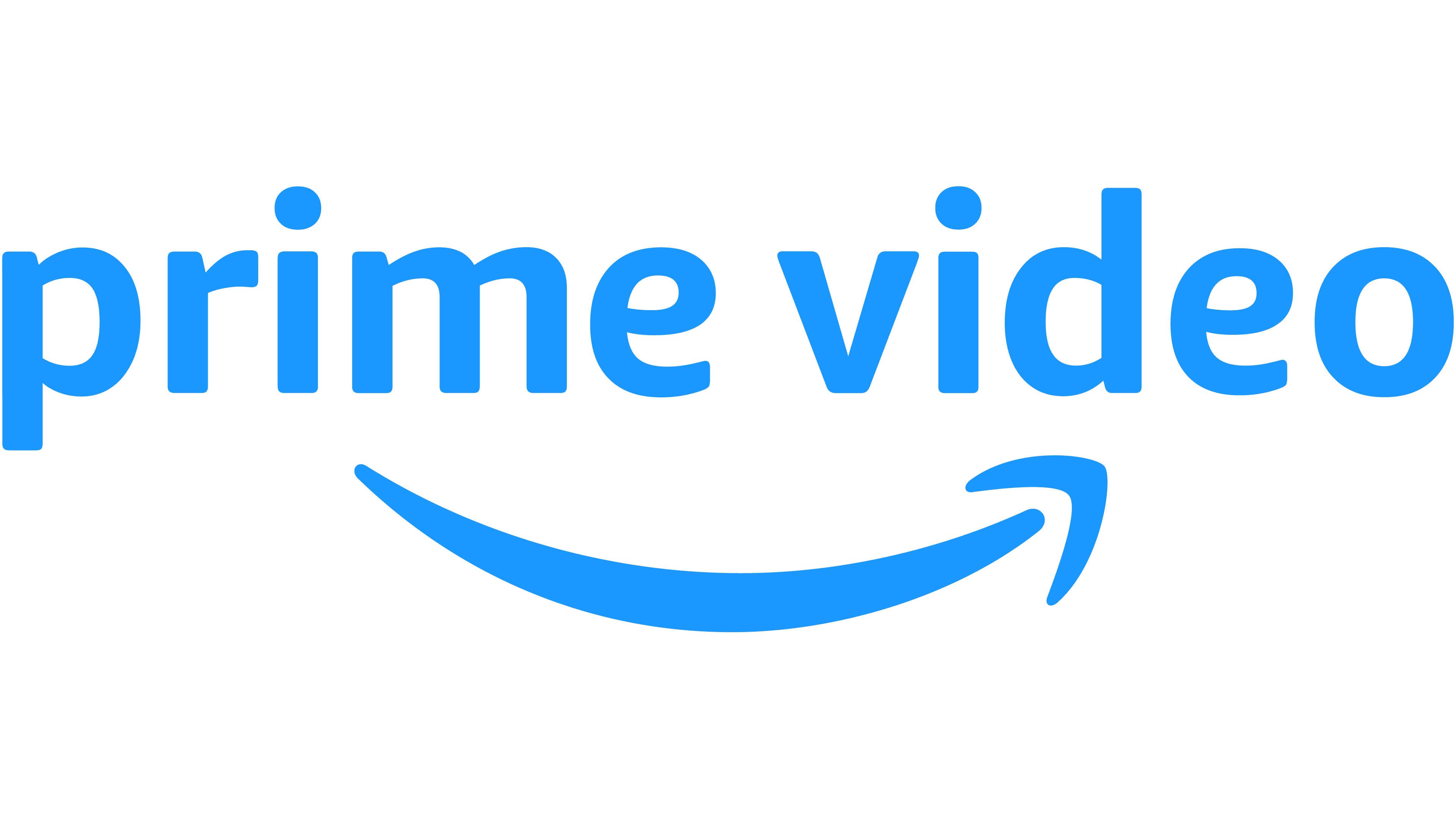 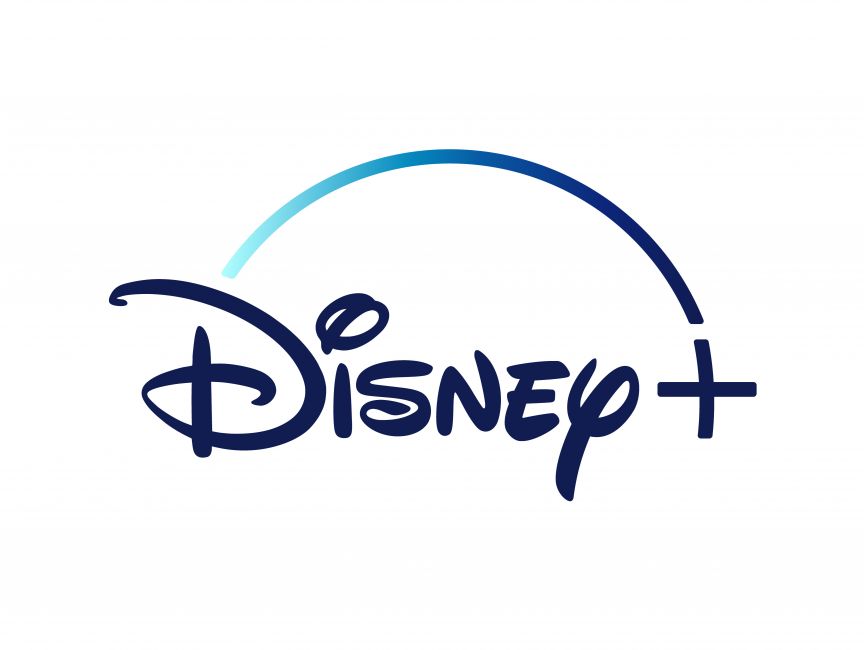 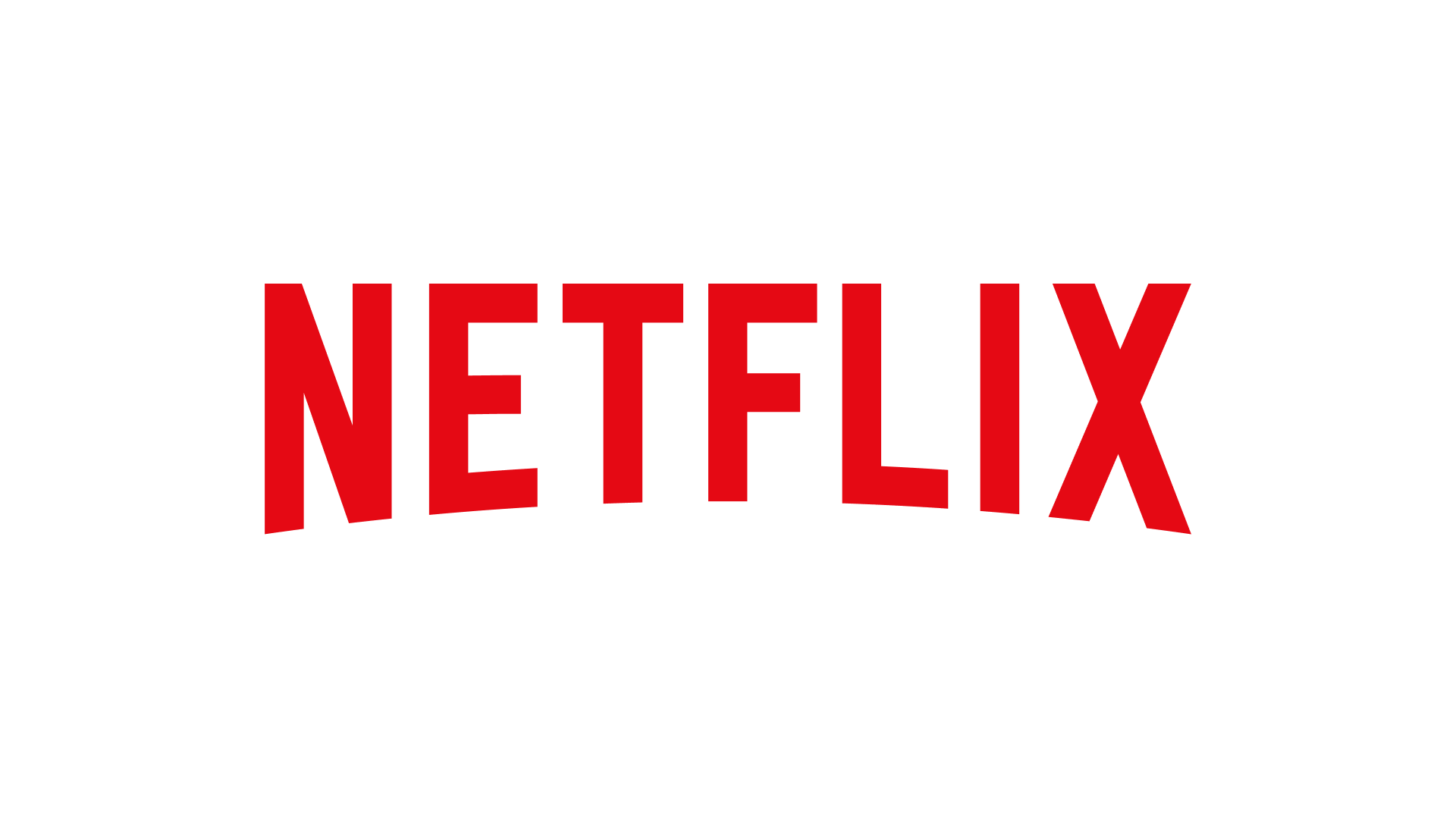 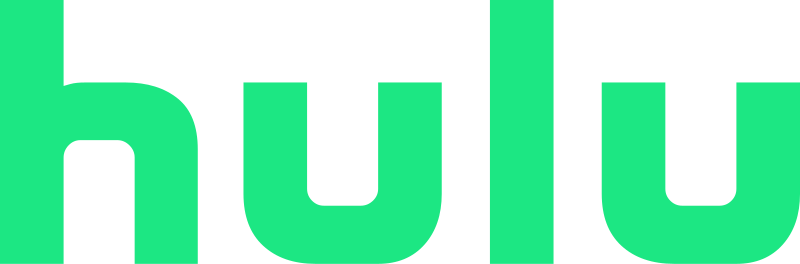 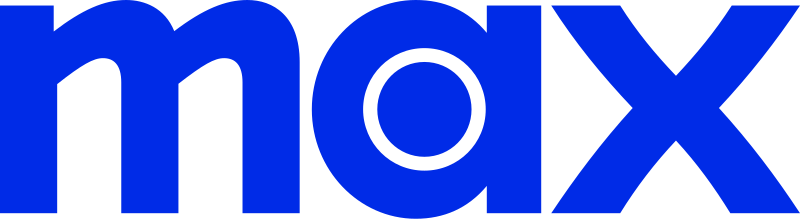 92MM
+127% vs. 2020
103MM
+28% vs. 2020
123MM
+24% vs. 2020
179MM
+5% vs. 2020
163MM
+22% vs. 2020
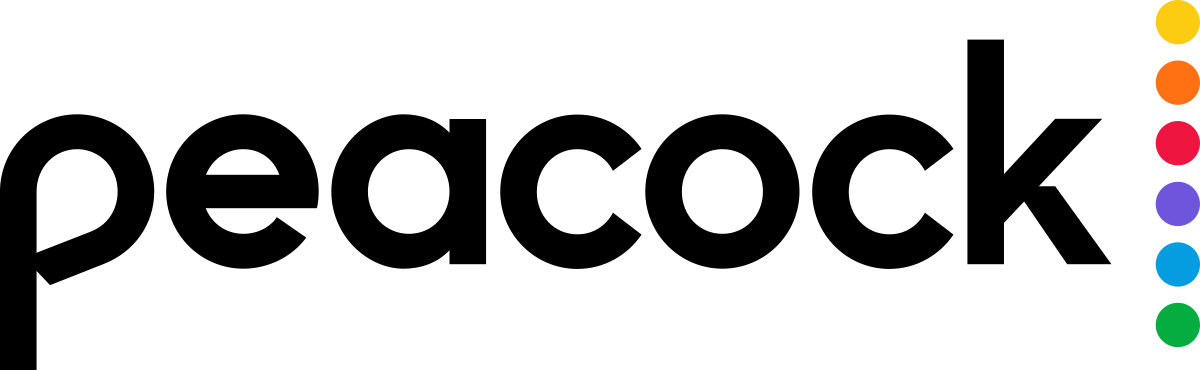 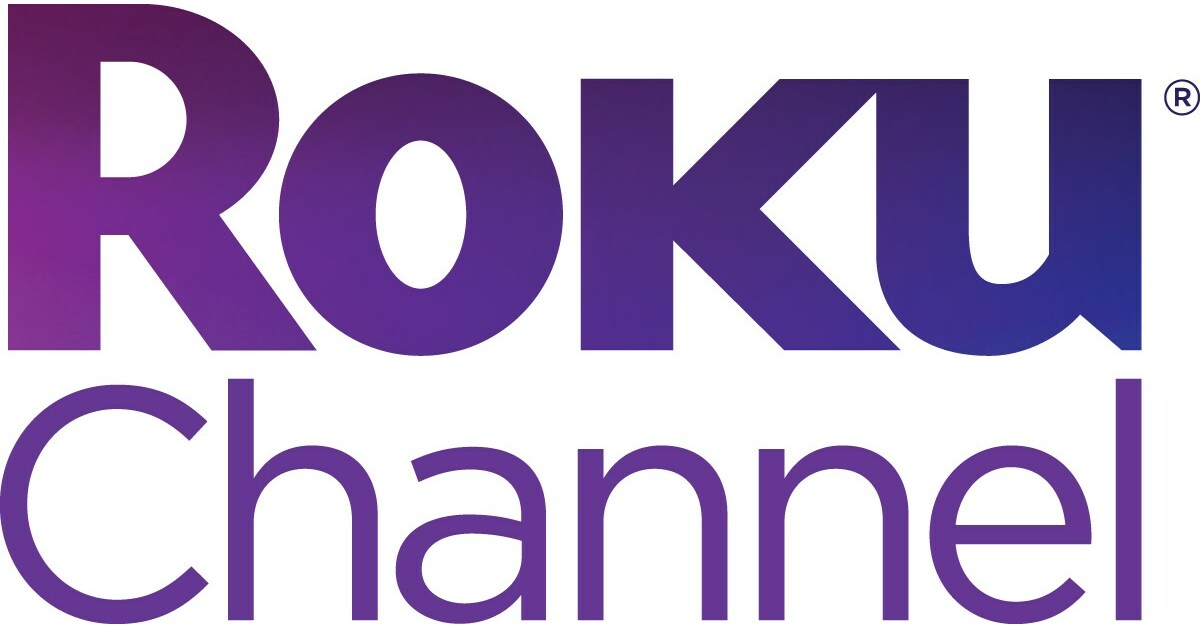 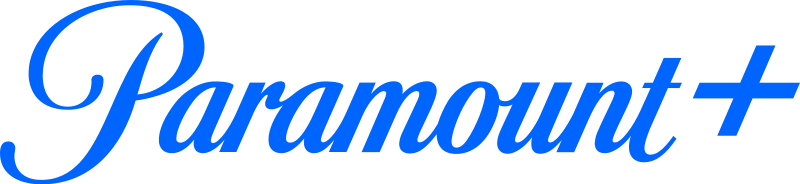 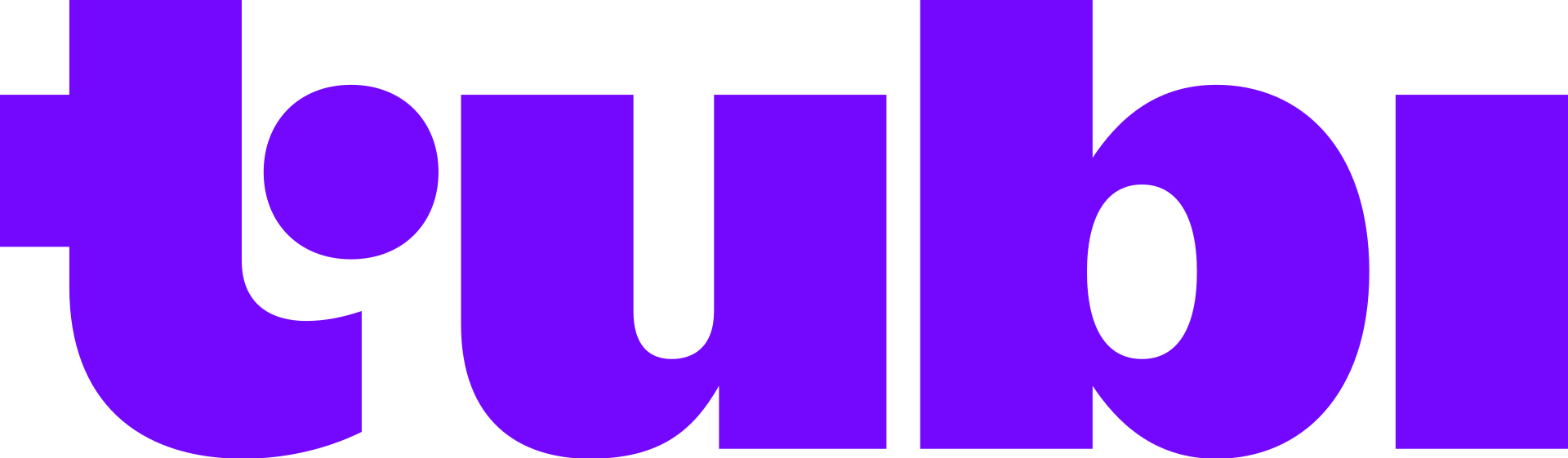 88MM
+280% vs. 2020
83MM
+72% vs. 2020
82MM
+282% vs. 2020
75MM
+91% vs. 2020
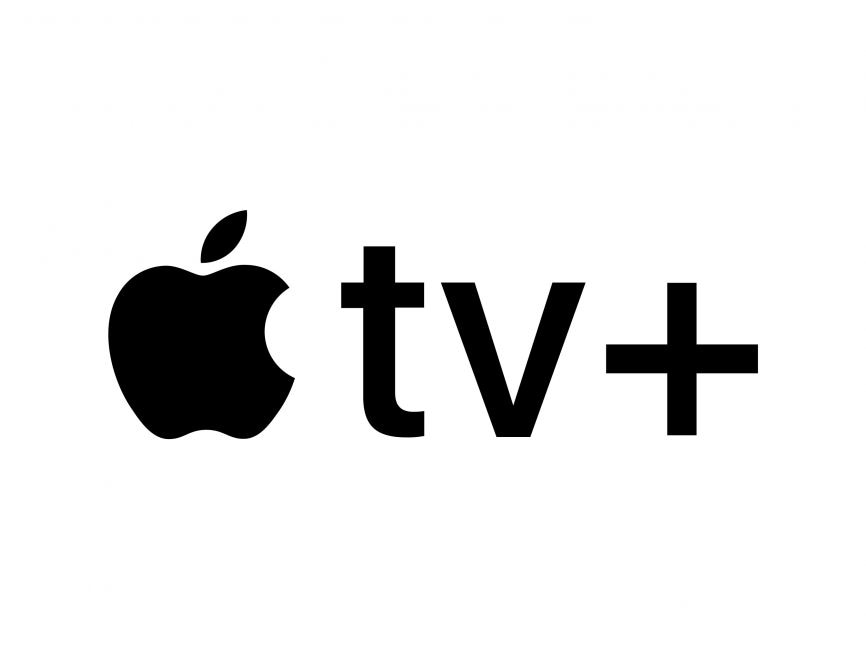 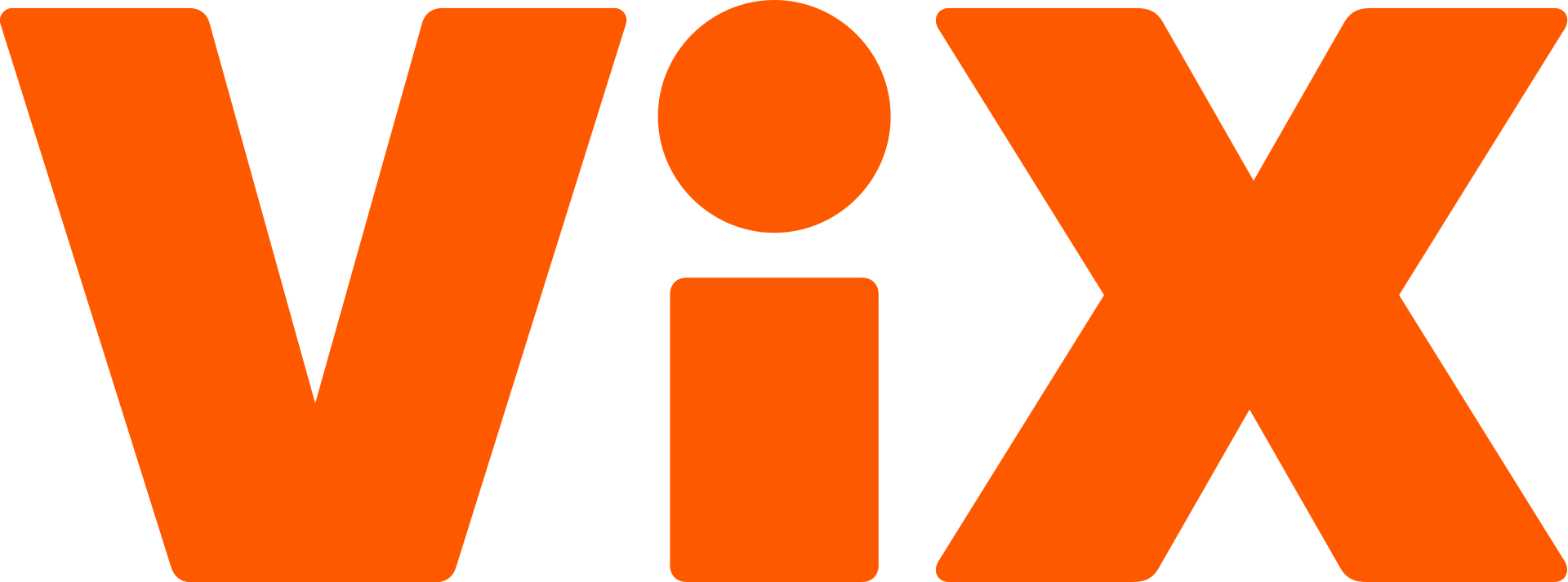 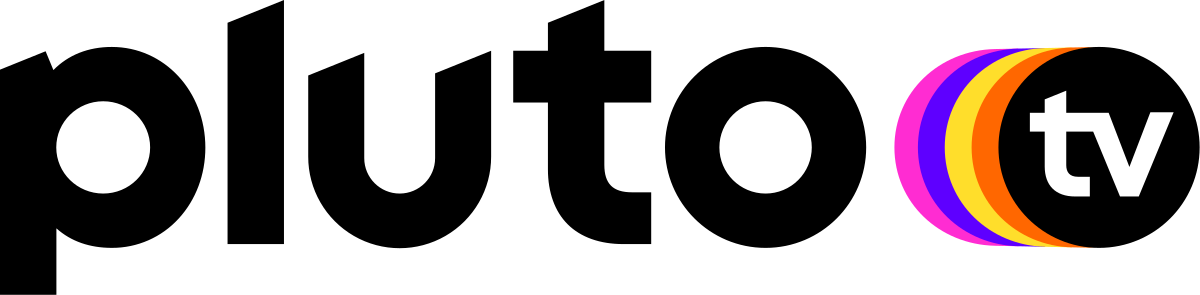 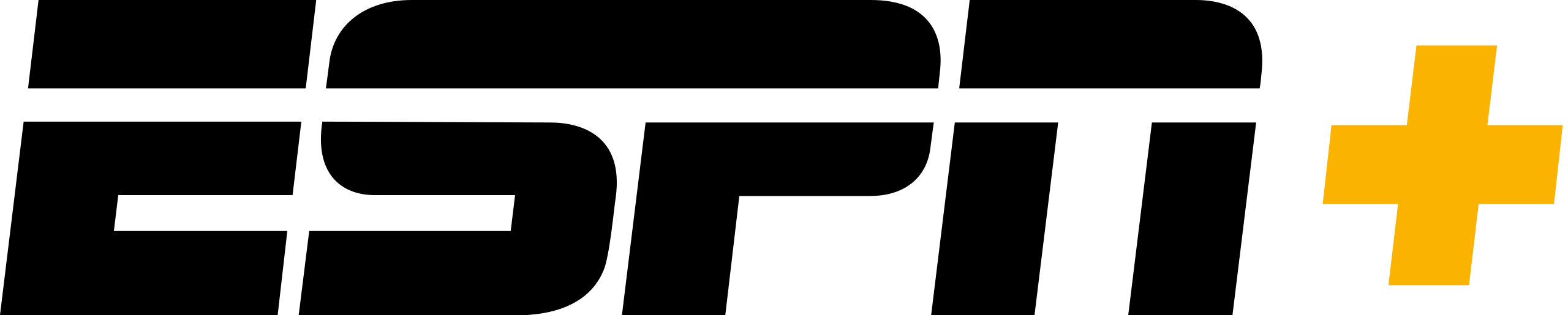 40MM
N/A vs. 2020
62MM
+48% vs. 2020
45MM
+72% vs. 2020
43MM
+110% vs. 2020
Source: EMARKETER Forecast, US Subscription OTT Video Viewers, by Provider, February ’24 (Hulu, Disney+, Max, Peacock, Paramount+, ESPN+, Netflix, Amazon Prime Video, Apple TV+). Tubi: EMARKETER Forecast, U.S. Tubi Viewers and Penetration, February ‘24. Pluto: EMARKETER Forecast, U.S. Pluto TV Viewers and Penetration, February ’24. Roku Channel: EMARKETER Forecast, U.S. The Roku Channel Viewers and Penetration, February ‘24. Note: Individuals of any age who watch video at least once per month via any app or website that provides paid subscription access to streaming video content over the internet and bypasses traditional distribution. Vix: Variety, TelevisaUnivision Reports Record Q3 U.S. Revenue, ViX Streamer Tops 40 Million Monthly Users, 10/25/23.
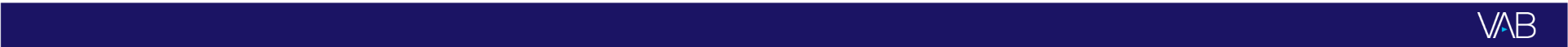 This information is exclusively provided to VAB members and qualified marketers.